THE IMPORTANCE OF PLAY
Canterbury STLS Early Years Team

Ali Goodsell & Sue Fisher
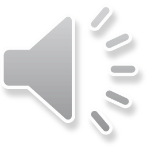 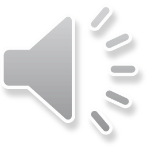 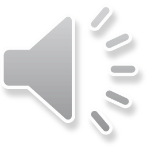 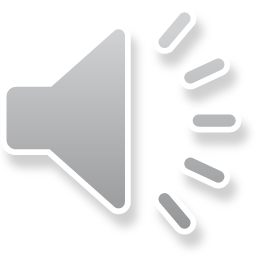 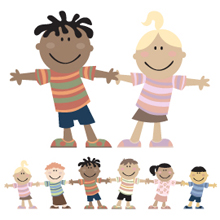 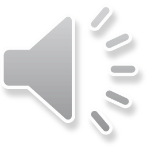 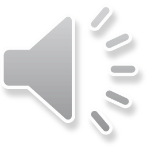 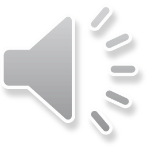 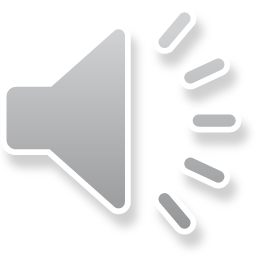 Objectives :
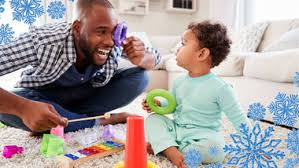 To explore what play is. 

To consider how play develops.

To explore what are the difficulties for children with SEN 

How you can support play for ALL children.
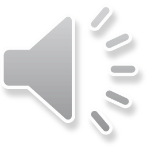 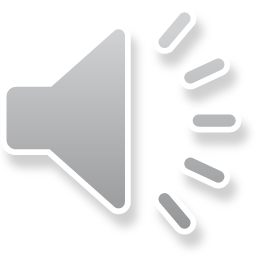 PLAY
CRUCIAL

	‘It is widely agreed that play is central to the normal development of children and that it is unquestionable that playing is a crucial factor of a child’s development.’ 	
	(Beyer and Gammeltoft, 2003).
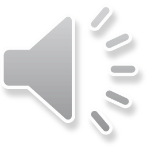 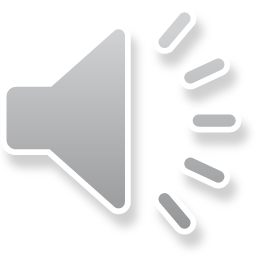 Theorists views
‘Play is the highest expression of human development in childhood, for it alone is the free expressions of what is in the child’s soul’          
(Freidrich Frobel 1782-1852)

‘Play is children’s work, it is what they do, it is their occupation…Play is the answer to how anything new comes about’ 
 (Jean Piaget 1896-1980)

“He does it with his hands, by experience, first in play and then through work. The hands are the instruments of man’s intelligence.”
(Maria Montessori 1870-1952)
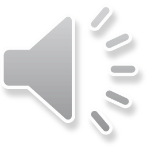 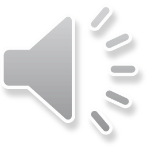 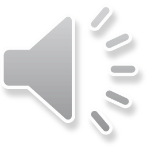 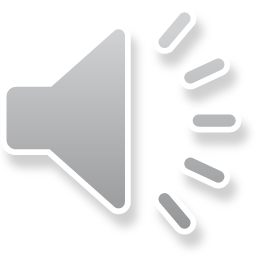 Play England
“Play is children choosing what they want to do, how they want to do it and when to stop and try something else.”

Free play has no external goals set by adults and has no adult imposed curriculum. Although adults usually provide the space and resources for free play and might be involved, the child takes the lead and the adults respond to the cues from the child”
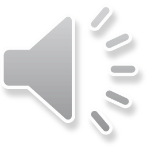 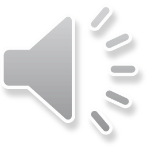 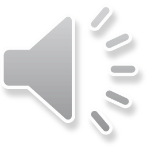 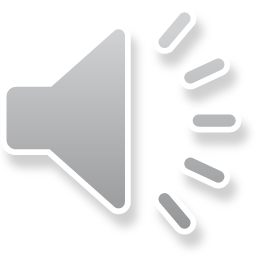 The Importance of Play
It lays the foundations for literacy

Play is learning

It encourages adults to communicate with children in their lives, to learn how to play again, patience & understanding

It gives children the chance to be spontaneous

It gives children choice 

It gives children space
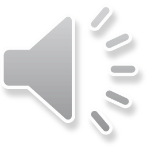 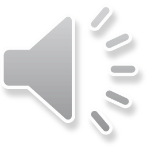 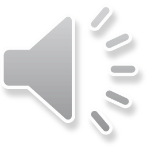 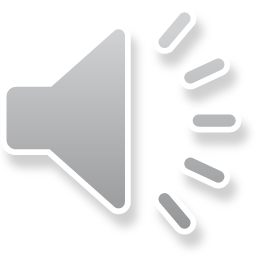 [Speaker Notes: Play lays the foundation for literacy. Through play children learn to make and practise new sounds. They try out new vocabulary, on their own or with friends, and exercise their imagination through storytelling.
Play is learning. Play nurtures development and fulfils a baby’s inborn need to learn. Play takes many forms, from shaking a rattle to peek-a-boo to hide-and-seek. Play can be done by a child alone, with another child, in a group or with an adult.
 Play encourages adults to communicate with the children in their lives. Adults support play by giving children the opportunity to engage in play, by knowing when not to intervene, and when to intervene

Play gives children the chance to be spontaneous. You may think your child should be rolling the truck on the ground but that doesn’t mean that truck is not equally useful as a stacking toy.
Play gives children choice. Having enough toys or activities to choose from will allow children to express themselves.
Play gives children space. To practise physical movement, balance and to test their own limits.

Play gives adults the chance to learn how to play again. One of the most challenging parts of play is incorporating yourself in it.
Play allows adults to learn their child’s body language. Knowing when you should incorporate yourself in your child’s play is key.
 Play teaches adults patience and understanding.  If you do choose to join in your child’s play make sure that you do not try to take it over and force incorporation of your ultimate learning objectives into their play. Structured adult-led activities have their time and place but remember to allow for time for children to control and decide their own play]
The Importance of Play
Play is fun. Learning to play well, both by themselves and with others, sets children up to be contented and sociable.

National Literacy Trust (2016)
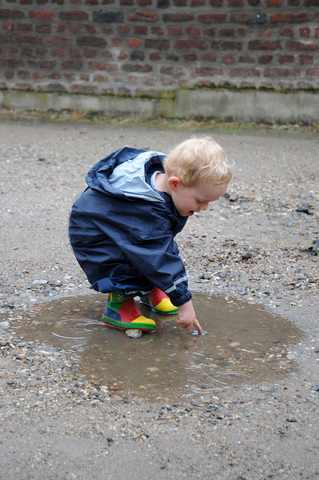 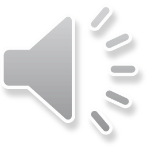 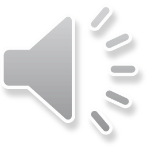 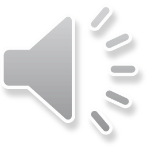 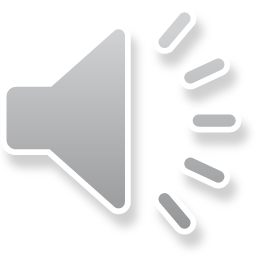 What are the key ways that young children learn?
Playing
Being with other people
Being active
Exploring new things and experiences
Talking to themselves
Communicating about what they are doing with someone who responds to their ideas.
Representing ideas and experiences
Meeting physical and mental challenges
Being shown how to do things
Practising, repeating, applying skills
Having fun
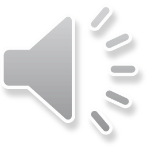 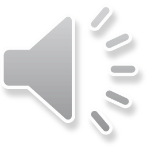 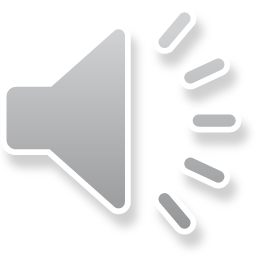 Learning Through Play
We all learn best when highly motivated

Children are motivated by self chosen activities

They are likely to persist and problem solve on their own terms

Working to their level of understanding

More likely to remember self learnt skills
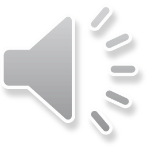 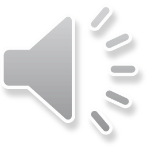 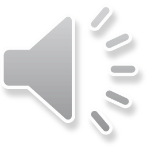 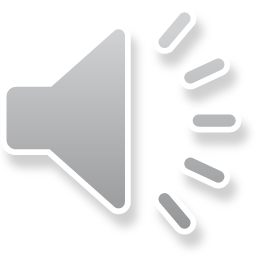 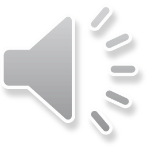 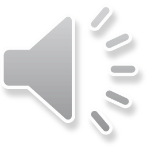 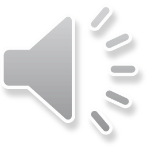 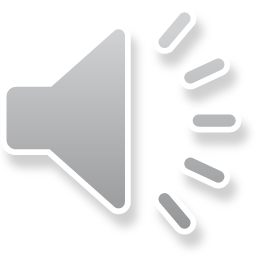 Types of Play
Exploratory play

Cause and effect play

Toy play (functional play)

Constructive play

Physical play

Pretend play
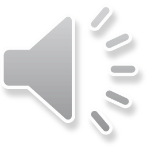 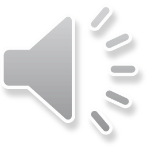 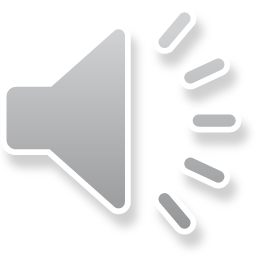 Valuing Play
Playful interactions are essential for the development of attachment and bonding

There is a clear link between play and children’s social  & emotional development

Play fosters curiosity, participation & spontaneity

Play offers opportunities to develop interests and skills

Children need play in order to thrive
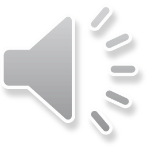 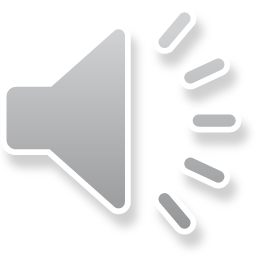 Characteristics of Effective Learning
In planning and guiding children’s activities, practitioners must reflect on the different ways that children learn, and reflect these in their practice.  

• playing and exploring – children investigate and experience things and ‘ have a go’

 • active learning – children concentrate and keep on trying if they encounter difficulties and enjoy achievements; and 

• creating and critically thinking – children have and develop their own ideas, make links between ideas and develop strategies for doing things.
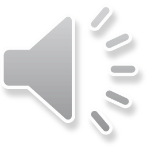 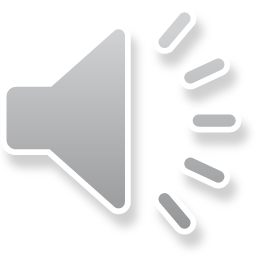 So what are the characteristics of Effective teaching?
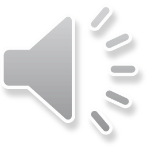 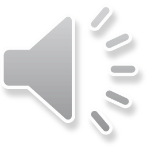 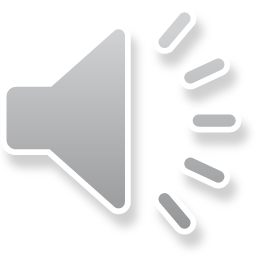 Playing & Exploring
Practitioners provide a wide range of stimulating resources which are accessible, open-ended and relevant to children’s interests  

There is flexible space indoors and outside for children to explore and move around freely

 Practitioners join in play sensitively, fitting in with children’s existing play ideas 

 Children have uninterrupted time to play and explore
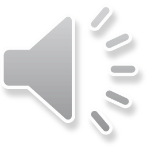 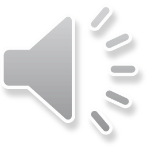 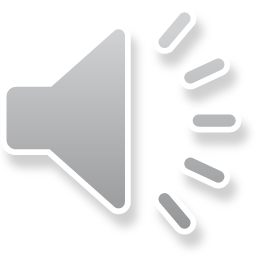 Playing & Exploring cont…
Practitioners provide additional props to extend children’s imagination and creativity
 
Practitioners only intervene in children’s play to support, stimulate or extend children’s learning when needed
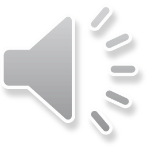 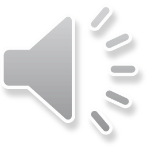 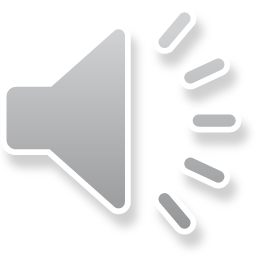 Active Learning
• Practitioners observe and reflect on what arouses children’s curiosity and interests 

• Children have opportunities to exercise choice over their activities – setting their own goals and methods 

• Practitioners ensure children have time and freedom to become deeply involved in activities

 • Practitioners encourage children to persist with difficulties, trying again or in a different way
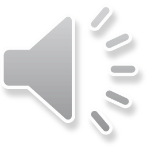 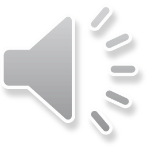 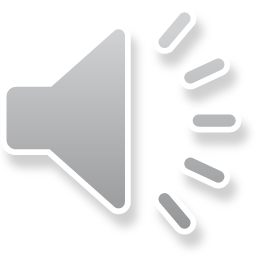 Active Learning cont …
Practitioners provide stimulating resources and experiences related to children’s current interests to encourage their involvement 

Practitioners observe children and note signs of deep involvement and sustained concentration

 Practitioners recognise and praise children’s successes
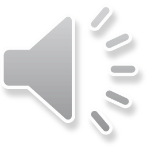 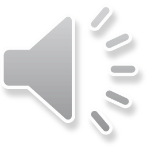 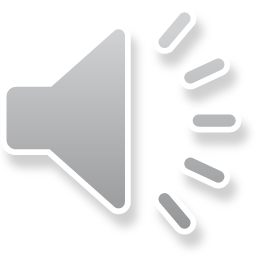 Creating & Thinking Critically
Practitioners show and talk about strategies – how to do things, including problems solving
 
 Children are encouraged to learn together and from each other 

Practitioners  foster a learning community which focuses on how, and not just what we are learning.
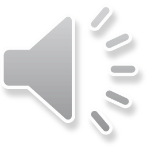 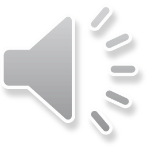 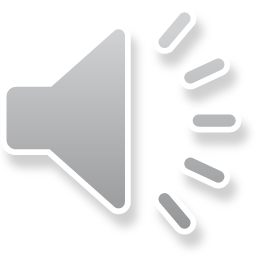 A daily Routine should allow:
There is sufficient time for children to create their own play and explore their own ideas 
 Children play and their thought processes are not interrupted 
 Time is allowed for children’s play and creativity to reach its own conclusions 
 Children have the time and necessary resources to solve their own problems 
 Children have opportunities to explore different ways of doing things and find alternative uses for objects
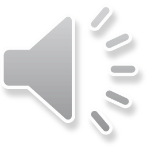 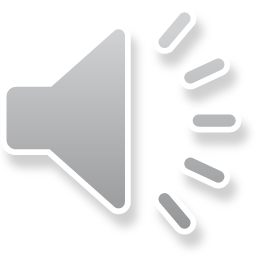 Creating a play friendly environment:
Have a look at your setting from a child’s viewpoint – what can they access? Is there room for ease of movement?
Limit tables and chairs
Have places were children can mark-make vertically and horizontally
Provide soft furnishings
Make sure sand and water trays are at the right height
Use natural and heuristic type materials to develop sensory play
Plan for children’s interests
Have places children can be active and develop physical skills
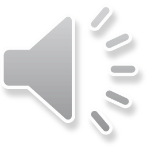 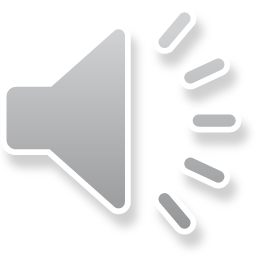 Setting the Scene
Recreate experiences from home (role play area)
Cosy spaces
Places and things to investigate
Outside experiences
Accessible
Age/ stage appropriate
Open ended
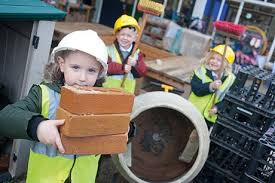 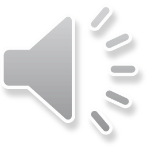 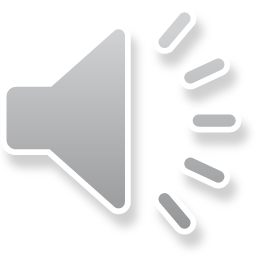 Difficulties for children with Special Educational Needs
Frustration if independent problem solving fails
Obsessive play
Lack of functional skills
Physical limitations
Limited communicative skills
Delayed receptive and expressive language
Difficulty with social interaction
Limited attention span
Possible memory difficulties
Play skills are limited and at early stage of development
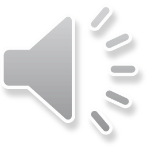 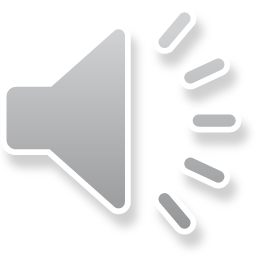 Inclusion & Equality
‘Play gives groups of children the opportunity to interact and can foster positive relationships between disabled and non-disabled children. By enabling children to have fun together, play helps to raise the awareness about disability in natural way, and without stigma…. It helps them to feel part of the community and to increase their sense of inclusion’  
    
(SENSE 2015)
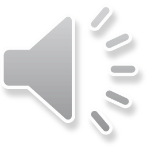 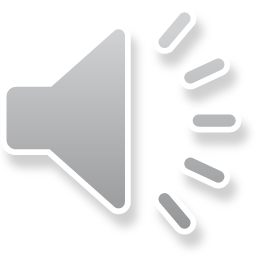 Key principles for inclusive play
Make adjustments that enable all children to take part
Every child is unique- take the time to get to know them and understand their needs
Give children time to respond, explore and play
Have a ‘can do’ attitude
Manage risk effectively
Listen, discuss, plan and consult with parents
Deliver treatments and therapeutic interventions through play where possible
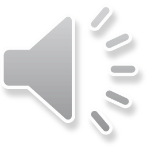 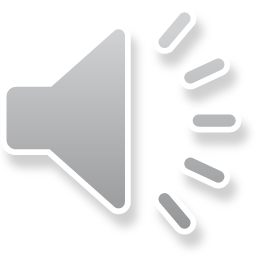 What is child-initiated play?
‘ Child-initiated learning enables the children to work with confidence, persevering for incredibly long periods of time and working at levels far higher than those sometimes identified in the planned curriculum.’

Corfield 2005
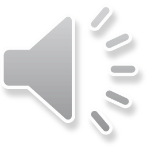 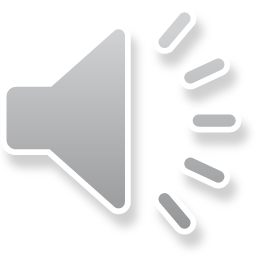 Child initiated activities
These are opportunities for the child to directly experience and manipulate new ideas and objects e.g.

Choice making
Creating- dance, art, construction
Interacting – self-esteem, conversation
Playing – question, experiment, pretend
Discovering – trips, talks, meeting people, books
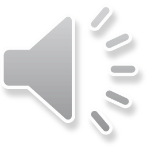 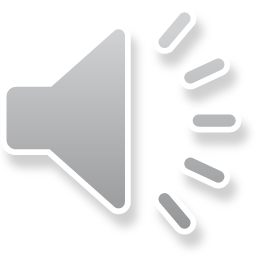 Interactive Play
Make a special time to engage in this
Be a supportive play partner
Mirror the child’s appropriate play
Provide a narrative for the child’s play
Model for the child to extend the play experience
Include action songs, music and movement
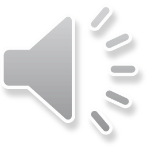 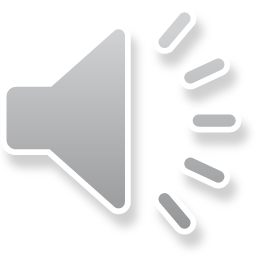 [Speaker Notes: Essence of

Intensive Interaction……Special Time….Identiplay]
Developing two and three way joint/shared attention
Creating a safe and secure environment
Gaining the child’s attention- being  ‘there’ and irresistible 
Child focusing on an object/person for an increased amount of time
Increasing face watching
Developing turn taking with another person without a toy
Introduce a toy/activity for child to engage with in with you
Extend the play
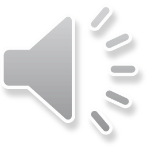 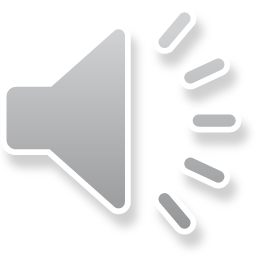 [Speaker Notes: Ps. Note try not to use an object that is the child’s fascination]
Role of the adult
Be a positive role model “Do as I do”
Be consistent
Be firm but fair
Communicate face to face
Keep language simple
Allow children their feelings
Create safe but challenging play
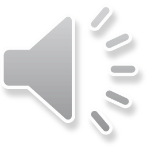 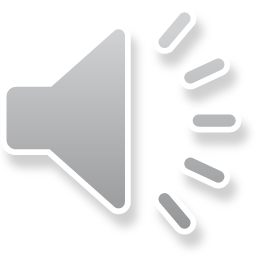 Role of the adult
Encourage independence and choice
Facilitate play (not lead it)
Introduce new and challenging skills (be there to help)
Help children generalise skills
Allow children to ‘energetic”
Provide a ‘safe base” and a “secure haven”
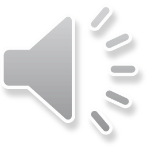 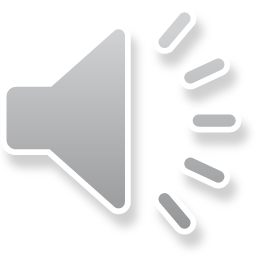 Adult Led Activities
Planned for and directed by an adult.

Whole class or small group activities led by an adult.

Activities devised by an adult that children are directed to undertake independently
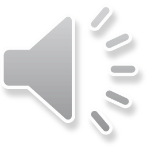 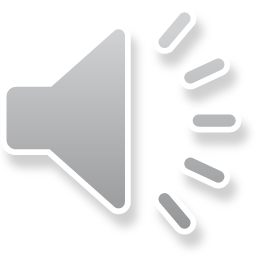 [Speaker Notes: To teach play itself…for e.g. children with autism]
Importance of Sensory Play
Research shows that sensory play allows children to engage with their environment, develop social skills, language and learn. 

For children with special educational needs where a child’s ability to learn in the same way as their peers is affected, sensory play can be highly beneficial
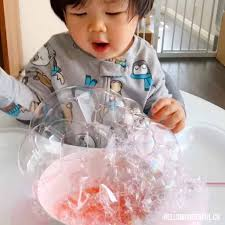 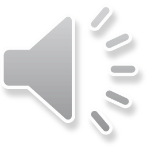 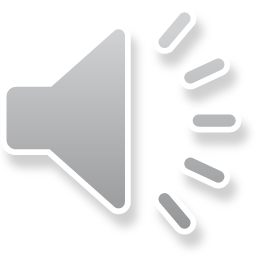 Sensory Development
A sensory play tray can engage numerous senses, creating an inviting, calming and tactile stimulus for children of all abilities. Playing alongside peers in such an environment takes away the pressure for a particular outcome and allows the children to develop their own games, scenarios and learning experience.
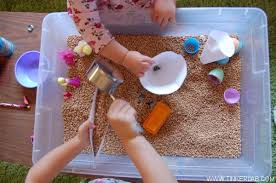 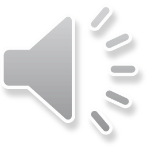 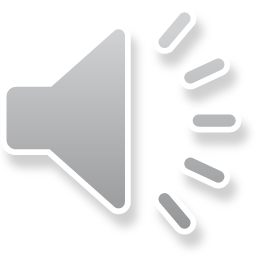 Assessing Children’s Play skills
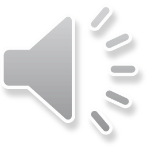 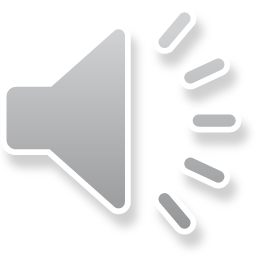 Assessing Children’s Play Skills
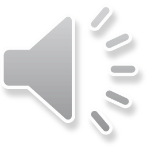 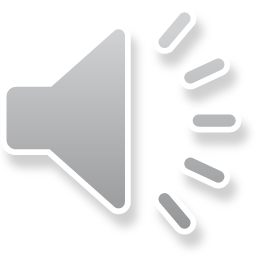 Top Tips for accessible play
Manage risk- don’t’ avoid it
Let the child lead
Make it sensory
Focus on the process of play
Develop self awareness
Encourage exploration
Consider communication
Encourage children to play together
Go outdoors!
Ensure your play setting is accessible
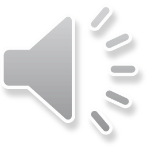 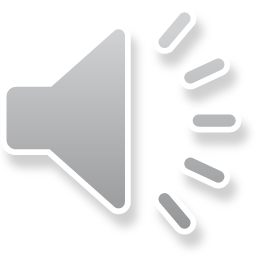 Time to reflect
How do you assess children’s play skills?

How do you differentiate play opportunities?

How do you observe / join in / follow the lead in play?

What changes have you made to the environment / resources to meet a child’s needs?

How often to you have sensory play?

Is it accessible to all?
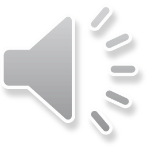 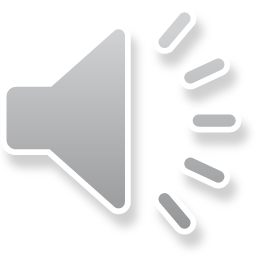 Thank you for listening!
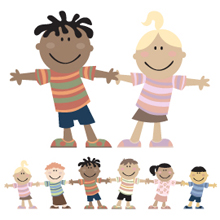 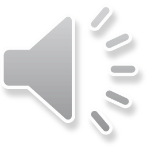 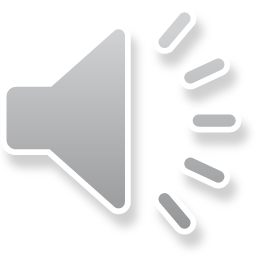